E R A S M U S +

Βασική Δράση 1 

   Επαγγελματική Εκπαίδευση & Κατάρτιση

Συντονιστική Ημερίδα για τη Διαχείριση Σχεδίων ΚΑ102 & ΚΑ116


9 Σεπτεμβρίου 2020

Στέφανη Αψερού
Λειτουργός ΚΑ1-VET Education & ECVET
 
Τηλ.: 22 448893
sapserou@llp.org.cy
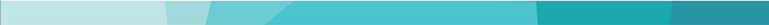 Ατζέντα Hμερίδας
Κινητικότητες 

Χρηματοδότηση

Συμφωνία Επιχορήγησης & Παραρτήματα

Διευθετήσεις λόγω πανδημίας Covid 19

Διαχείριση Σχεδίου 

Έλεγχοι
Επιλέξιμα είδη κινητικοτήτων 

Αλλαγές στις εγκριθείσες κινητικότητες
1
Κινητικότητες
Επιλέξιμες κινητικότητες
Κινητικότητα προσωπικού για:
Άσκηση καθηκόντων διδασκαλίας
Επιμόρφωση μέσω σκιώδους εργασίας ή τοποθέτησης σε εργασιακό χώρο
Κινητικότητα προσωπικού επιχειρήσεων για διδασκαλία στο ίδρυμα που υποβάλλει την αίτηση (εισερχόμενη κινητικότητα)
Διάρκεια κινητικότητας: από 2 ημέρες μέχρι 2 μήνες

Κινητικότητα εκπαιδευομένων ή/και αποφοίτων ΕΕΚ για:  
Πρακτική άσκηση σε ιδρύματα ΕΕΚ του εξωτερικού
Πρακτική άσκηση σε εργασιακό περιβάλλον στο εξωτερικό
Διάρκεια κινητικότητας: από 2 εβδομάδες μέχρι 3 μήνες

ErasmusPro: μεγάλης διάρκειας κινητικότητα εκπαιδευομένων ή νέων αποφοίτων σε παρόχους ή/και επιχειρήσεις ΕΕΚ στο εξωτερικό από 3 μήνες μέχρι 12 μήνες (εκτός των ημερών ταξιδίου)
Κινητικότητες Νέων Αποφοίτων
*Η κινητικότητα θα πρέπει να ολοκληρωθεί εντός ενός έτους μετά την αποφοίτησή τους.

*Σε περίπτωση υποχρεωτικής θητείας στον στρατό αμέσως μετά την αποφοίτηση, η  επιλέξιμη διάρκεια ξεκινά αμέσως μετά την ολοκλήρωση της στρατιωτικής θητείας (ολοκλήρωση κινητικότητας εντός 12 μηνών από τη λήξη της θητείας)
Advanced Planning Visits για προετοιμασία ErasmusPro
Σύντομες "προπαρασκευαστικές επισκέψεις" του προσωπικού των Οργανισμών Αποστολής προς τους Οργανισμούς Υποδοχής (πάροχοι ΕΕΚ ή/και επιχειρήσεις) για να διευκολύνουν τη συνεργασία μεταξύ των οργανισμών και την προετοιμασία των δραστηριοτήτων κινητικότητας και να διασφαλίσουν την ποιότητα της κινητικότητας!

 ΜΟΝΟ όταν πρόκειται για κινητικότητα ErasmusPro. 

Μέγιστη διάρκεια: 3 ημέρες (μη συμπεριλαμβανομένων των ημερών ταξιδίου)
Μόνο ένα άτομο 
Μόνο ένα APV ανά οργανισμό υποδοχής
Αλλαγές στις εγκριθείσες κινητικότητες
H EY δεν υποδεικνύει ποιες χώρες/κινητικότητες πρέπει να πραγματοποιηθούν.

H EY ορίζει αριθμό κινητικοτήτων και κατ’ επέκταση ένα συγκεκριμένο ποσό για κάθε οικονομικό κεφάλαιο. 

Η επιλογή των χωρών, της διάρκειας και του είδους των κινητικοτήτων, όπως αυτά είχαν συμπεριληφθεί στην αίτησή σας, είναι δυνατόν να διαφοροποιηθούν χωρίς να ενημερωθεί η ΕΥ, εφόσον οι κινητικότητες αυτές παραμένουν πάντα σχετικές με τους στόχους και τις προτεραιότητες του Ευρωπαϊκού Πλάνου Ανάπτυξης του Οργανισμού το οποίο είναι δεσμευτικό (βλ. Αίτηση).
2
Χρηματοδότηση
Κατηγορίες κονδυλίων

Αποδεικτικά αρχεία
Κατηγορίες Κονδυλίων
Οργανωτικά έξοδα
350€ ανά επιλέξιμη κινητικότητα
* Εξαιρούνται οι συνοδοί & Συμμετέχοντες σε APVs

Το ποσό των οργανωτικών εξόδων που αναγράφεται στη Συμφωνία δεν αυξάνεται έστω κι αν πραγματοποιήθηκαν περισσότερες κινητικότητες!
Κόστος συνδεδεμένο με την υλοποίηση του Σχεδίου και των κινητικοτήτων:

Προετοιμασία κινητικότητας (γλωσσική, πολιτισμική κ.ά) ή άλλες προπαρασκευαστικές δραστηριότητες

Παρακολούθηση & στήριξη συμμετεχόντων κατά την κινητικότητα

Δραστηριότητες αξιολόγησης & διάδοσης του Σχεδίου

Αγορές εξοπλισμού για τους Σκοπούς του Σχεδίου
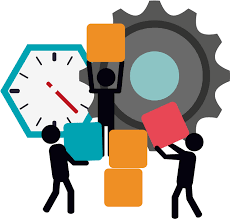 Ταξιδιωτικά έξοδα
Μοναδιαίο κόστος βάσει χιλιομετρικής απόστασης σε επίπεδο πόλεων

Distance Calculator 
Πόλη αναχώρησης: έδρα του οργανισμού αποστολής 

Πόλη άφιξης: πόλη οργανισμού υποδοχής 

Σε περίπτωση απόκλισης από τον κανόνα,  απαιτείται τεκμηριωμένη αιτιολόγηση προς το ΙΔΕΠ για έγκριση
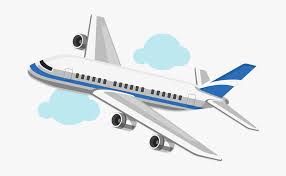 Έξοδα διαβίωσης
Μοναδιαίο κόστος ανά ημέρα με διαφορετικά ποσά ανά χώρα

Ημέρες εργασίας + (1 μέρα πριν ή/και 1 μέρα μετά τη δραστηριότητα)
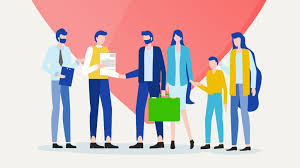 Γλωσσική Προετοιμασία
ΥΠΟΧΡΕΩΤΙΚΟ OLS 
για κινητικότητα εκπαιδευομένων πέραν των 19 ημερών
 link
Υποστήριξη για τη γλώσσα διδασκαλίας/εργασίας
Για τα οn-line language courses, παραχωρούνται «άδειες»

Για τις γλώσσες που δεν προσφέρονται στην πλατφόρμα καταβάλλεται επιχορήγηση με βάση μοναδιαίο κόστος (150 ευρώ/άτομο), εφόσον είχε ζητηθεί στην αίτηση.
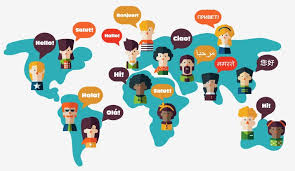 Επιχορήγηση ατόμων με ειδικές ανάγκες
Επιπρόσθετο ποσό (πέραν των εξόδων ταξιδίου & διαβίωσης) που αφορά την κινητικότητα ατόμων με ειδικές ανάγκες (ή/και συνοδών τους) που διευκολύνει ή καθιστά δυνατή τη συμμετοχή τους στο Πρόγραμμα

Tο ίδρυμα αποστολής ενημερώνει δεόντως το ίδρυμα φιλοξενίας ούτως ώστε να γίνουν οι απαραίτητες διευθετήσεις όπου χρειάζεται

Τα τιμολόγια/αποδείξεις αποστέλλονται κατά την υποβολή της Τελικής Έκθεσης
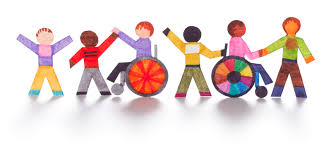 100% κάλυψη εξόδων βάσει τιμολογίων που προσκομίζονται
Ειδικές Δαπάνες
Εάν οι δικαιούχοι αποδείξουν ότι η χρηματοδότηση με βάση το μοναδιαίο κόστος δεν καλύπτει το 70% τουλάχιστον των δαπανών μετακίνησης των συμμετεχόντων, μπορεί να δοθεί χρηματοδοτική ενίσχυση μέχρι και το 80% των συνολικών δαπανών μετακίνησης.
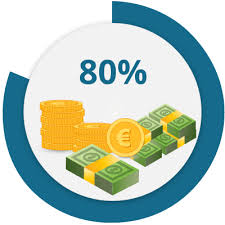 Μέχρι 80%  κάλυψη εξόδων βάσει τιμολογίων που προσκομίζονται
Χρηματοδότηση κινητικοτήτων
Πλήρης Χρηματοδότηση/Full funding 
Η κινητικότητα χρηματοδοτείται στο σύνολό της βάσει των προβλεπόμενων unit cost του Οδηγού Προγράμματος 
Τα έξοδα καλύπτονται πλήρως στη βάση του “Direct Provision”, από τον οργανισμό αποστολής
Τα έξοδα καλύπτονται εν μέρει στη βάση του “Direct Provision”, (κάλυψη π.χ. ταξιδιωτικών από οργανισμό) και εν μέρει στη βάση του Unit cost (παροχή ατομικής ενίσχυσης ανά ημέρα ανά συμμετέχοντα)

Μηδενική Χρηματοδότηση /Zero funding
Δεν δίνεται επιχoρήγηση από το Πρόγραμμα, αλλά εφαρμόζονται οι κανονισμοί του Προγράμματος όπως προβλέπει η Συμφωνία

Το συνολικό ποσό επιχορήγησης του Σχεδίου δεν μπορεί να ξεπεράσει το ποσό που αναγράφεται στη Συμφωνία, ακόμη κι αν πραγματοποιηθούν, εν τέλει, περισσότερες κινητικότητες
Υποστηρικτικά αρχεία για κάλυψη εξόδων από ΕΥ
Πιστοποιητικά συμμετοχής
Participant Reports στο Mobility Tool 
Αποδείξεις που αφορούν κάλυψη εξόδων ειδικών αναγκών

Επιπρόσθετα αρχεία που μπορεί να ζητηθούν κατά την αξιολόγηση της Τελικής Έκθεσης: 
Συμφωνίες Συμμετεχόντων
Αποδείξεις Πληρωμής
Όλα τα υπόλοιπα παραστατικά (αποδείξεις πληρωμής, τιμολόγια κλπ.) τηρούνται στο αρχείο του σχολείου/οργανισμού για σκοπούς διαφάνειας

Σημείωση: σε περίπτωση που τα πραγματικά έξοδα ήταν χαμηλότερα από το προβλεπόμενο μοναδιαίο κόστος του Προγράμματος, δεν αποκόπτεται οποιοδήποτε ποσό
3
Συμφωνία Επιχορήγησης & Παραρτήματα
Συμφωνία Επιχορήγησης και Παραρτήματα

Τροποποιήσεις Συμφωνίας

Μεταφορές κονδυλίων χωρίς τροποποίηση
Συμφωνία & ΠαραρτήματαMono-beneficiary Agreement
Grant Agreement – Special Conditions
Annex I – General Conditions
Annex II – Description and estimated budget of the project
Annex III – Financial and contractual rules 
Annex IV – Applicable rates
Annex V – Templates of staff
Grant Agreement
Mobility Agreement  
Quality Commitment
Annex VI – Bank account details
Συμφωνία & Παραρτήματα για ΚοινοπραξίεςMulti-beneficiary Agreement
Grant Agreement – Special Conditions 
Annex I  – General Conditions
Annex II – Description and estimated budget of the project
Annex III  – Financial and contractual rules
Annex IV  – Applicable rates 
Annex V – Mandates 
Αnnex VI: Templates of staff
Grant Agreement
Mobility Agreement
Quality Commitment
Annex VI I – Bank account details
Συμφωνία και Παραρτήματα
Νομικό έγγραφο μεταξύ του δικαιούχου και  της Εθνικής Υπηρεσίας (ΕΥ)

Διαχείριση του Σχεδίου σύμφωνα με τους κανόνες της Συμφωνίας Επιχορήγησης, του Οδηγού Προγράμματος 2020 και σύμφωνα με την Αίτηση

Η Συμφωνία Επιχορήγησης και το Παράρτημα ΙΙ αποστέλλονται στον δικαιούχο ηλεκτρονικά

Τα υπόλοιπα παραρτήματα αναρτώνται στη Διαχείριση Εγκεκριμένων Σχεδίων στην ιστοσελίδα του ΙΔΕΠ

Τίθεται σε ισχύ μετά την υπογραφή και από την ΕΥ 

Επικοινωνία  ΕΥ μόνο με το άτομο επαφής που έχει οριστεί στην αίτηση και το νόμιμο εκπρόσωπο της σχολής/οργανισμού
Έλεγχος ορθότητας στοιχείων Συμφωνίας
Διάρκεια Σχεδίου: από 12 μέχρι 24 μήνες
Ημερομηνία έναρξης: 01/06/2020 – 31/12/2020
Ημερομηνία λήξης: Αναλόγως διάρκειας του Σχεδίου
Ποσά 
Στοιχεία τραπεζικού λογαριασμού (Παράρτημα VI του συμβολαίου)
Στοιχεία επικοινωνίας (άτομο επαφής/νόμιμος εκπρόσωπος)
Σημεία αναφοράς για τη Συμφωνία Επιχορήγησης
Σε περίπτωση που δεν έχει δαπανηθεί το 70% μέχρι την προκαθορισμένη ημερομηνία, υποβάλλεται νέα ενδιάμεση έκθεση για διεκδίκηση της 2ης προκαταβολής
Πληρωμές
Οι καταθέσεις, γίνονται πάντα στο λογαριασμό του οργανισμού Annex VI/VII. Σε περίπτωση αλλαγής να ενημερώνεται η ΕΥ και να επικαιροποιείται το ORS

Το ΙΔΕΠ δεν μπορεί να αξιολογήσει την τελική Έκθεση και να προχωρήσει σε τελική πληρωμή πριν από την ολοκλήρωση της επιλέξιμης διάρκειας του Σχεδίου

Το τελικό ποσό επιχορήγησης καθορίζεται βάσει των επιλέξιμων κινητικοτήτων που πραγματοποιήθηκαν

Ενδεχόμενη μείωση της τελικής πληρωμής λόγω μη επιλέξιμων κινητικοτήτων ή λόγω φτωχής ή καθυστερημένης εφαρμογής ενός Σχεδίου
Πότε χρειάζεται τροποποίηση της Συμφωνίας;
Το αίτημα για τροποποίηση αποστέλλεται γραπτώς στο ΙΔΕΠ πριν την υλοποίηση της αλλαγής και τουλάχιστον 1 μήνα πριν από τη λήξη του Σχεδίου.
[Speaker Notes: Δεν είναι δυνατόν να τροποποιηθούν τα ακόλουθα:

Το συνολικό ποσό επιχορήγησης (δεν μπορεί να αυξηθεί)

Τα μέγιστα ποσά που προνοεί ο Οδηγός Προγράμματος

Οι επιλέξιμες δραστηριότητες όπως αυτές περιγράφονται στον Οδηγό Προγράμματος (μέγιστη/κατώτατη διάρκεια Σχεδίου ή κινητικοτήτων κλπ, προβλεπόμενα ποσά Οδηγού)]
Μεταφορές κονδυλίων χωρίς τροποποίηση
27
Μεταφορές κονδυλίων που απαιτούν τροποποίηση της Συμφωνίας
Για οποιαδήποτε περαιτέρω μεταφορά κονδυλίων που δεν εμπίπτει στα προκαθορισμένα πλαίσια της Συμφωνίας Επιχορήγησης,  ο δικαιούχος υποβάλλει γραπτό αίτημα προς την ΕΥ για τροποποίηση, το οποίο συνοδεύεται με σαφή αιτιολόγηση.

Επαφίεται στην ΕΥ να εγκρίνει ή να απορρίψει το κάθε αίτημα.

Τα αιτήματα υποβάλλονται πριν από την υλοποίηση οποιασδήποτε τροποποίησης και σε κάθε περίπτωση τουλάχιστον 1 μήνα πριν από την ολοκλήρωση του Σχεδίου
4
Διευθετήσεις λόγω πανδημίας Covid19
Διάρκεια Σχεδίου

Συμμετοχή νέων αποφοίτων

Εφαρμογή ρήτρας “force majeure”

Δυνατότητα για blended/virtual mobilities
Διάρκεια Σχεδίου
Δυνατότητα παράτασης του σχεδίου έως και 12 μήνες, μετά από γραπτό αίτημα του ιδρύματος/οργανισμού για τροποποίηση της συμφωνίας

Το συνολικό ποσό επιχορήγησης που αναφέρεται στη Συμφωνία δεν μπορεί να αυξηθεί λόγω της παράτασης του σχεδίου
Συμμετοχή Νέων Αποφοίτων
Οι νέοι απόφοιτοι που είναι υποχρεωμένοι να αναβάλουν την προγραμματιζόμενη κινητικότητά τους στο εξωτερικό θα έχουν προθεσμία 18 μηνών για υλοποίηση της κινητικότητας τους. Η κινητικότητα θα πρέπει όμως να πραγματοποιηθεί εντός της διάρκειας του Σχεδίου
Εφαρμογή ρήτρας “force majeure”
Σε περίπτωση ακύρωσης κάποιας κινητικότητας λόγω Covid19, για την οποία έχουν προκύψει έξοδα τα οποία δεν μπορούν να ανακτηθούν, οι δικαιούχοι θα μπορούν να καταχωρούν τα συγκεκριμένα έξοδα ως “force majeure”.

* Σημείωση: 
Για όλα τα έξοδα που θα δηλωθούν ως force majeure, θα αποζημιωθούν βάσει unit cost. Στο αρχείο του οργανισμού θα πρέπει να διατηρηθούν όλα τα απαραίτητα αποδεικτικά στοιχεία (π.χ. αποδείξεις πληρωμής, βεβαιώσεις αεροπορικών εταιρειών για μη καταβολή αποζημίωσης κτλ.) για τυχόν ελέγχους
Tι καλύπτει η ρήτρα “force majeure”;
Ταξιδιωτικά έξοδα ή Έξοδα διαμονής που δεν μπορούν να αποζημιωθούν για κινητικότητες που έχουν ακυρωθεί

Ταξιδιωτικά έξοδα ή Έξοδα διαβίωσης για κινητικότητες που ξεκίνησαν, αλλά έπρεπε να διακοπούν και τα έξοδα τους δεν μπορούν να ανακτηθούν

Έξοδα διαβίωσης (διαμονής/διατροφής) σε περίπτωση που κάποιος δικαιούχος είχε εγκλωβιστεί στο εξωτερικό και χρειάστηκε να διαμείνει παραπάνω μέρες από τις προβλεπόμενες της κινητικότητας του/της

Ταξιδιωτικά έξοδα σε περίπτωση που ο δικαιούχος δεν μπορεί να αλλάξει το εισιτήριο του/της και απαιτείται να κλείσει νέο εισιτήριο για επιστροφή
Blended/Virtual Mobilities (1/3)
Οι δικαιούχοι οργανισμοί, όταν αντιμετωπίζουν δυσκολίες για φυσική κινητικότητα, ενθαρρύνονται, να ξεκινούν τις κινητικότητες τους με εικονική κινητικότητα και να τις ολοκληρώνουν με φυσική κινητικότητα λαμβάνοντας υπόψη την ελάχιστη διάρκεια φυσικής κινητικότητας (10 εργάσιμες/εκπαιδευόμενοι & 2 εργάσιμες/εκπαιδευτές)

Για να υπάρχει η δυνατότητα για μικτή/εικονική κινητικότητα θα πρέπει να υπογραφεί και να σταλεί σε 2 αντίτυπα το έντυπο Addendum

Οι συμμετέχοντες δικαιούνται επίδομα διαβίωσης αποκλειστικά για την περίοδο που θα μεταβούν στο εξωτερικό (περίοδο φυσικής κινητικότητας). Για την περίοδο εικονικής κινητικότητας, δε δικαιούνται επίδομα διαβίωσης   

O οργανισμός αποστολής δικαιούται οργανωτικά έξοδα για τις εικονικές/μικτές κινητικότητες και για κινητικότητες force majeure.
Blended/Virtual Mobilities (2/3)
Η περίοδος κινητικότητας (φυσικής ή εικονικής), εάν κριθεί απαραίτητο, μπορεί να διακοπεί και να συνεχιστεί μόλις αυτό είναι εφικτό, αρκεί η κινητικότητα να ολοκληρωθεί στα πλαίσια της διάρκειας του σχεδίου

Μια εικονική κινητικότητα θα πρέπει να συνδέεται με τη φυσική κινητικότητα του συμμετέχοντα. Οι εξολοκλήρου εικονικές κινητικότητες θα γίνονται αποδεκτές με τη σήμανση force majeure 

Σε περιπτώσεις force majeure, η διάρκεια της φυσικής κινητικότητας μπορεί να μειωθεί ή να ακυρωθεί και να αντικατασταθεί πλήρως από εικονική κινητικότητα

Στα πιστοποιητικά συμμετοχής των συμμετεχόντων θα πρέπει να είναι ξεκάθαρη η διάρκεια και ο τύπος της δραστηριότητας (φυσική/εικονική/μικτή)
Blended/Virtual Mobilities (3/3)
Oι συμμετέχοντες μπορούν να κάνουν χρήση των αδειών ΟLS που τους αναλογούν ακόμα και πριν την έναρξη του virtual mobility

Δυνατότητα για ειδικές δαπάνες ακόμα και αν δεν προβλέπονταν στον αρχικό προϋπολογισμό:
Έξοδα για αγορά ή/και την ενοικίαση εξοπλισμού και/ή υπηρεσιών, που είναι απαραίτητα για την υλοποίηση δραστηριοτήτων εικονικής ή μικτής κινητικότητας
Δαπάνες για τη συμμετοχή ατόμων με ειδικές ανάγκες σε μικτή κινητικότητα
ΒREXIT
Επιτρέπεται η κινητικότητα εξερχόμενων εκπαιδευομένων και προσωπικού στο Ηνωμένο Βασίλειο 
για τις προσκλήσεις 2019 και 2020, 
έως ότου ολοκληρωθούν τα έργα ή έως ότου εξαντληθούν τα χρήματα.
5
Διαχείριση Σχεδίου
Πριν την έναρξη της κινητικότητας

Κατά τη διάρκεια της κινητικότητας

Μετά την κινητικότητα

Εργαλείο Διαχείρισης Σχεδίου & Χρήσιμοι Σύνδεσμοι

Τήρηση αρχείου
Διαχείριση Σχεδίου Πριν την έναρξη των κινητικοτήτων (1/3)
Ενημέρωση προσωπικού του οργανισμού για το Σχέδιο, τους στόχους κτλ.

Σύσταση ομάδας Erasmus από τη διεύθυνση του οργανισμού, υπεύθυνο συντονιστή 

Δίκαιη και διαφανής διαδικασία επιλογής συμμετεχόντων: Εκδήλωση ενδιαφέροντος  για συμμετοχή στις κινητικότητες, επιλογή συμμετεχόντων βάσει προκαθορισμένων κριτηρίων, σύσταση επιτροπής, κατάρτιση καταλόγου αναπληρωματικών συμμετεχόντων

Eξεύρεση οργανισμών υποδοχής με τη χρήση εργαλείων όπως:
Πλατφόρμα EPALE: για εξεύρεση οργανισμών υποδοχής  ή και αποστολής
Πλατφόρμα eTwinning για εξεύρεση Τεχνικών Σχολών
Μέσα Κοινωνικής Δικτύωσης (LinkedIn,  Facebook κ.ά.)
Προσωπικές επαφές
Projects Results Platform
Διαχείριση Κινητικοτήτων Πριν από την έναρξη της κινητικότητας (2/3)
Επικοινωνία με οργανισμό υποδοχής

Κατάρτιση Προγράμματος Εργασίας, από κοινού με τον Οργανισμό Υποδοχής, στην περίπτωση άσκησης καθηκόντων διδασκαλίας ή σκιώδους εργασίας

Ορισμός ενός ατόμου επαφής από τον κάθε οργανισμό


Λήψη μέτρων για την ασφάλιση των συμμετεχόντων(health, accident, liability)

Kaταχώρηση κινητικοτήτων στο Mobility tool!

Παροχή προετοιμασίας στον συμμετέχοντα (Παιδαγωγική, Πολιτισμική, κτλ.)
Διαχείριση Κινητικοτήτων Πριν από την έναρξη της κινητικότητας (3/3)
Διευθέτηση Πρακτικών Λεπτομερειών για κάθε Κινητικότητα (Αεροπορικά Εισιτήρια, Διαμονή, Διακίνηση κτλ). Όπου χρειάζεται αυτές γίνονται από κοινού με τον Οργανισμό Υποδοχής. Δεν πρέπει να γίνονται διευθετήσεις ταξιδιού/διαμονής εάν ο οργανισμός υποδοχής δεν επιβεβαιώσει γραπτώς τη συμμετοχή των ατόμων 

Eξασφάλιση άδειας απουσίας από την εργασία

Προαιρετικό (Καλή πρακτική)! Έκδοση Europass Mobility Certificate για τον κάθε συμμετέχοντα  ΚΕΠΑ

Υπογραφή απαιτούμενων Συμφωνιών
Υπογραφή Συμφωνιών πριν την έναρξη της κινητικότητας
Αρχεία αναρτημένα στην ιστοσελίδα του ΙΔΕΠ 
Grant Agreement: Συμφωνία μεταξύ του συμμετέχοντα και του ιδρύματος αποστολής

Mobility/Learning Agreement: Συμφωνία μεταξύ του συμμετέχοντα, του ιδρύματος αποστολής και του ιδρύματος υποδοχής

Quality Commitment: Υπογράφεται μεταξύ του συμμετέχοντα, του ιδρύματος αποστολής και του ιδρύματος υποδοχής
Διευκρινίσεις για Συμφωνίες (1/2)
Δεν μπορεί να αφαιρεθεί κείμενο από τα έντυπα αλλά μπορεί να προστεθεί

Τροποποιήσεις στις υπογεγραμμένες συμφωνίες πρέπει να είναι αποτέλεσμα συμφωνίας όλων των συμβαλλόμενων μερών

Τα οποιαδήποτε τραπεζικά έξοδα δεν τα επωμίζεται ο συμμετέχοντας. Εμπίπτουν στην κατηγορία των οργανωτικών εξόδων

Σημείωση: η υπογραφή του Mobility Agreement και του Quality Commitment μπορεί να γίνει ηλεκτρονικά (scanned)

Μπορείτε στις Συμφωνίες επιχορήγησης να προσθέσετε ειδική ρήτρα για θέματα GDPR ούτως ώστε να μπορείτε να προωθήσετε φωτογραφίες προς την ΕΥ για σκοπούς διάδοσης του Σχεδίου αργότερα
Διευκρινίσεις για Συμφωνίες (2/2)
Όλες οι Συμφωνίες υπογράφονται πριν από την έναρξη των κινητικοτήτων! 

Τα ποσά που αναγράφονται στη Συμφωνία μεταξύ Οργανισμού Αποστολής και των συμμετεχόντων είναι αυτά που ορίζει η Πρόσκληση του έτους για το Πρόγραμμα – τα ίδια ποσά δηλώνονται και στο Mobility Tool

Σημείωση: Αυτό ισχύει ακόμη και όταν ο πραγματικός διαμοιρασμός χρημάτων ανάμεσα στους συμμετέχοντες είναι διαφορετικός
OLSΠριν από την έναρξη της κινητικότητας (1/2)
Οι συμμετέχοντες σε κινητικότητα διάρκειας πέραν των 19 ημέρων έχουν υποχρεωτική γλωσσική αξιολόγηση (language assessment) πριν από την έναρξη της κινητικότητας και αφορά τη γλώσσα επικοινωνίας του φοιτητή στον οργανισμό υποδοχής

Εξαιρούνται από τη συγκεκριμένη υποχρέωση άτομα των οποίων η γλώσσα επικοινωνίας στον οργανισμό υποδοχής είναι και η μητρική τους 

Τα αποτελέσματα της αξιολόγησης δεν αποτρέπουν τη συμμετοχή σε κινητικότητα
OLSΠριν από την έναρξη της κινητικότητας (2/2)
Διαχείριση ΚινητικοτήτωνΚατά τη διάρκεια της κινητικότητας
Ο οργανισμός αποστολής επικοινωνεί με τους συμμετέχοντες για:
λήψη ανατροφοδότησης
επίλυση προβλημάτων που ενδέχεται να προκύψουν 
αναπροσαρμογή του προγράμματος δραστηριοτήτων, όταν αυτό κρίνεται αναγκαίο

Οι συμμετέχοντες παραλαμβάνουν το Πιστοποιητικό Συμμετοχής τους και το Πιστοποιητικό Europass τους, όπου ισχύει, κατά τη λήξη της κινητικότητάς τους
Πιστοποιητικό Παρακολούθησης
Τι πρέπει να περιλαμβάνει το Πιστοποιητικό Συμμετοχής;

Όνομα Συμμετέχοντα
Τίτλο Δραστηριότητας (αν πρόκειται για συμμετοχή σε σεμινάριο/συνέδριο) ή  Περιγραφή της Δραστηριότητας (αν πρόκειται για κινητικότητα για σκοπούς διδασκαλίας/σκιώδους εργασίας)
Χώρα/Πόλη Διεξαγωγής της Δραστηριότητας
Ημερομηνίες Έναρξης-Λήξης Δραστηριότητας
Υπογραφή και Σφραγίδα από οργανισμό υποδοχής

(δείγμα στην ιστοσελίδα του ΙΔΕΠ)
Διαχείριση ΚινητικοτήτωνΜετά την κινητικότητα (1/2)
Ο συντονιστής του Σχεδίου συλλέγει: 

Αντίγραφα των πιστοποιητικών συμμετοχής

Τις κάρτες επιβίβασης και όλες τις αποδείξεις που αφορούν τις κινητικότητες και τις τοποθετεί στον Φάκελο του σχεδίου με ένα φωτοτυπημένο αντίγραφο

Σημείωση: 
Στην Τελική Έκθεση απαιτείται το ανέβασμα μόνο του Πιστοποιητικόύ Συμμετοχής και των αποδείξεων πληρωμής για κάλυψη αναγκών ατόμων με ειδικές ανάγκες
Διαχείριση ΚινητικοτήτωνΜετά την κινητικότητα (2/2)
Participant’s Report:
Οι συμμετέχοντες συμπληρώνουν και υποβάλλουν ηλεκτρονικά το ερωτηματολόγιο που τους αποστέλλεται αυτόματα στο προσωπικό τους email μετά τη λήξη της κινητικότητάς τους από το Mobility Tool

Συμπλήρωση participant’s report εντός ενός μήνα από την ολοκλήρωση της κινητικότητας 

Δυνατότητα αποστολής του report εκ νέου σε περίπτωση που ο συμμετέχοντας δεν το έχει λάβει

Σε περίπτωση που δεν υποβληθεί το participant’s report, είναι πιθανόν να αποκοπεί ποσό από την επιχορήγηση


Υποβολή της Τελικής Έκθεσης στο τέλος του Σχεδίου που αφορά όλες τις δραστηριότητες  που πραγματοποιήθηκαν

Ενημέρωση της Πλατφόρμας Project Results Platform (Προαιρετικά)
Μην ξεχνάτε ότι παρόλο που υλοποιείτε κινητικότητες, αυτές πραγματοποιούνται στα πλαίσια ενός Σχεδίου  διάφορες επιπρόσθετες δραστηριότητες
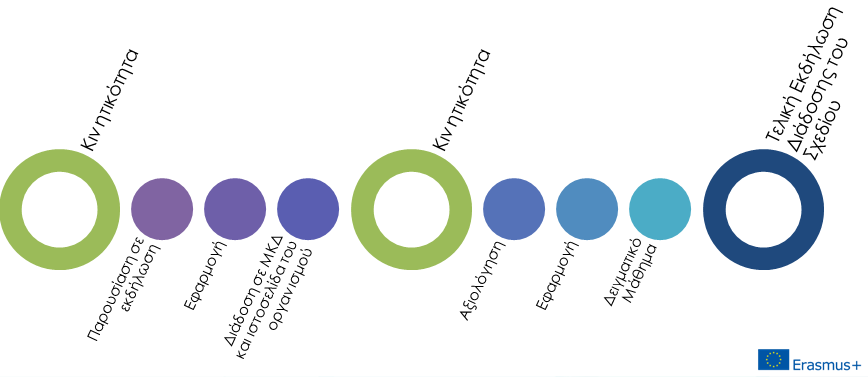 Περιορισμοί
Συστήνεται όπως αποφεύγονται οι ταυτόχρονες συμμετοχές εκπαιδευτικών (για συμμετοχή στην ίδια κινητικότητα) εκτός σε δεόντως αιτιολογημένες περιπτώσεις. 
Η σύσταση δεν αφορά συνοδούς σε κινητικότητα

ΠΡΟΣΟΧΗ! Σε περίπτωση που ο συμμετέχων επιλέγει να παραμείνει στη χώρα φιλοξενείας πέραν της 1 μέρας πριν ή/και 1 μέρας μετά (π.χ. το Σαββατοκύριακο πριν/μετά την κινητικότητα) αυτό πραγματοποιείται με δικά του έξοδα
Τήρηση αρχείου
Τήρηση αρχείου στον δικαιούχο οργανισμό με τα έντυπα που αφορούν τις κινητικότητες για τουλάχιστον 3 ή 5 χρόνια μετά την επιστολή εκκαθάρισης λογαριασμού από το ΙΔΕΠ/κλείσιμο του σχεδίου
Μην ξεχνάτε ότι το Σχέδιο δεν είναι ατομικό! Ανήκει στο οργανισμό!

Η καλή τήρηση αρχείου βοηθά και άλλους συναδέλφους να αναλάβουν σε περίπτωση μετακίνησής σας. 

Διασφαλίζει επίσης τη διαφάνεια σε όλες τις διαδικασίες σας.
Αρχείο Σχεδίου στον Οργανισμό (1/2)
Ο φάκελος παραμένει πάντα στο σχολείο/οργανισμό και περιέχει:

PIC Number (email & κωδικοί πρόσβασης)
Κωδικοί πρόσβασης στο Mobility Tool (EU Login Account) 
Αίτηση 
Γραπτές διαδικασίες και κριτήρια επιλογής συμμετεχόντων
Επιστολή έγκρισης & αλληλογραφία με ΙΔΕΠ/συμμετέχοντες
Συμφωνία Επιχορήγησης
Συμφωνίες συμμετεχόντων 
Grant Agreements - υπογραφή πρωτοτύπων εις διπλούν (συμμετέχοντα & οργανισμό)
Mobility Agreements & Quality Commitment –σκαναρισμένα αρχεία
Αρχείο Σχεδίου στον Οργανισμό (2/2)
Φύλαξη γραπτής επικοινωνίας με τους συμμετέχοντες σε κινητικότητα και τους οργανισμούς υποδοχής για παν ενδεχόμενο

Αντίγραφα Πιστοποιητικών Συμμετοχής για όλους τους συμμετέχοντες (το πρωτότυπο ανήκει στον συμμετέχοντα)

Αποδεικτικά πραγματοποίησης εμβασμάτων στους συμμετέχοντες (π.χ. φωτοτυπημένες τραπεζικές επιταγές ή έντυπο που υπογράφει ο κάθε συμμετέχοντας ότι παρέλαβε συγκεκριμένο ποσό σε περίπτωση μετρητών)

Αεροπορικές κάρτες επιβίβασης (φωτοτυπίες & αυθεντικές)

Αποδείξεις και τιμολόγια για κάθε αγορά αγαθών ή υπηρεσιών (π.χ. αεροπορικά εισιτήρια, ξενοδοχεία, εξοπλισμός από το κονδύλι των οργανωτικών εξόδων κ.ά.)

Προαιρετικά: φωτογραφικό υλικό από τις κινητικότητες
Mobility Tool (1/7)
Mobility Tool – Εργαλείο για την ηλεκτρονική διαχείριση του Σχεδίου
Καταχώρηση Κινητικοτήτων 
Έλεγχος κονδυλίου που έχει ξοδευτεί/δεσμευτεί
Υποβολή Τελικής Έκθεσης Σχεδίου

Μετά την υπογραφή της Συμφωνίας Επιχορήγησης από το ΙΔΕΠ, το ίδιο το εργαλείο ειδοποιεί ηλεκτρονικά τον δικαιούχο ότι μπορεί πλέον να το χρησιμοποιεί, για να καταχωρεί στοιχεία που αφορούν το Σχέδιο. Το σχετικό μήνυμα αποστέλλεται πάντοτε στη διεύθυνση που έχει δηλωθεί στην αίτηση ως διεύθυνση του ατόμου επαφής!
Mobility Tool (2/7)
Ο Legal Representative και ο Contact Person εισάγoνται αυτόματα ως επαφές και έχουν πρόσβαση στο σχέδιο, εφόσον το email που δηλώθηκε στην αίτηση είναι συνδεδεμένο με EU Login account:
     - Legal Representative – View Access
     - Contact person – Edit Access (πρόσβαση και σε άλλους)

Εάν δεν εμφανίζονται τα Σχέδιά σας στο account,  επικοινωνήστε με την ΕΥ 

Στο ΜΤ καταχωρούνται: 
Ολοκληρωμένες κινητικότητες 
Εγκεκριμένες κινητικότητες που δεν έχουν υλοποιηθεί ακόμα
Κινητικότητες με μηδενική επιχορήγηση (zero grant) 

Επιλογή save draft mobility
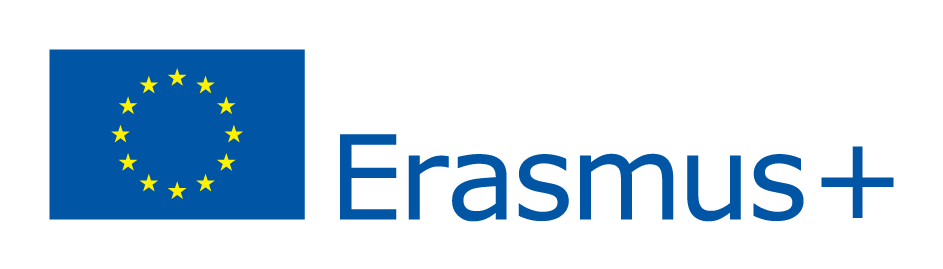 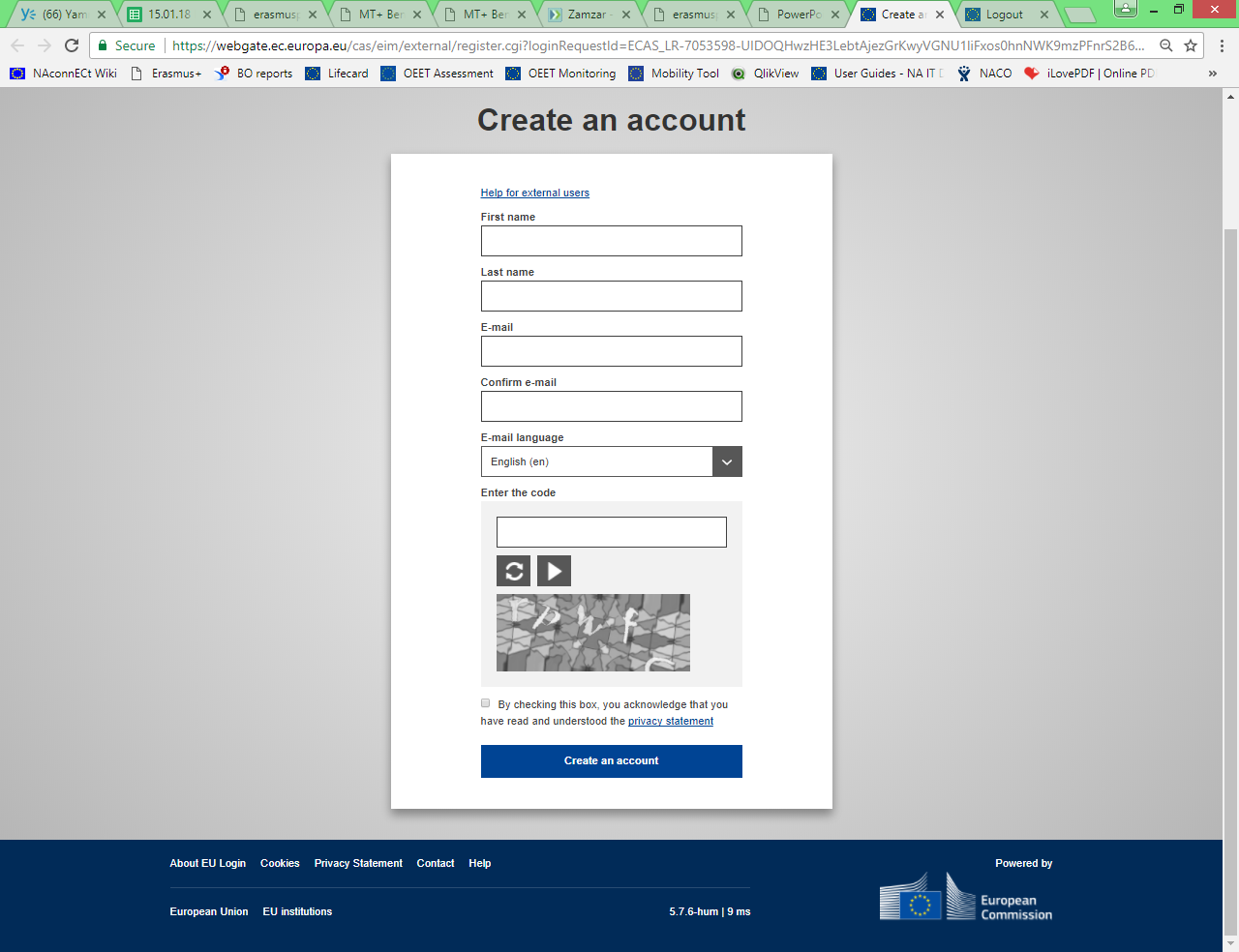 EU Login (3/7)
Εάν δεν έχετε ήδη EU Login στο email που είχατε καταχωρίσει στην αίτηση, μπορείτε να δημιουργήσετε

Σχετικός σύνδεσμος από την ιστοσελίδα του ΙΔΕΠ 

Email για δημιουργία κωδικού (εντός 24 ωρών)

Αφού συνδεθείτε, θα μπορείτε να δείτε μια λίστα με τα έργα τα οποία είναι συνδεδεμένα με το συγκεκριμένο email

Για σκοπούς καλύτερης διαχείρισης, είναι καλύτερα να εισαγάγετε και ένα γενικό email account για πρόσβαση στο Σχέδιο με edit rights
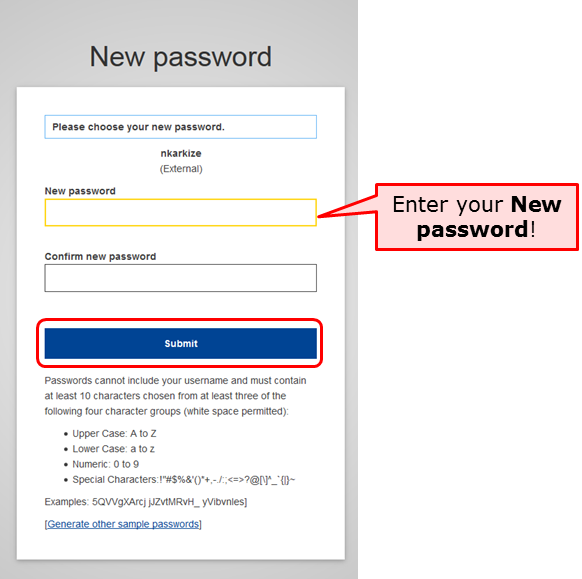 Mobility Tool (4/7) Καταχώρηση οργανισμών υποδοχής στο ΜΤ
Βήμα 1
Οργανισμός Υποδοχής  Βήμα 1: Επιλέγετε “Organizations” και “+Create”

Βήμα 2
Επιλέγετε “OID Organization”/”Non-OID Organization”
Εάν επιλέξετε “OID Organization”, καταχωρείτε το OID (το MT αντλεί τα στοιχεία από το ORS)
Εάν επιλέξετε “Non-OID Organization”, καταχωρείτε εσείς τα στοιχεία του οργανισμού (Δεν είναι υποχρεωτικό όλοι οι οργανισμοί υποδοχής να έχουν OID number)
Mobility Tool (5/7)Καταχώρηση κινητικοτήτων στο ΜΤ
Επιλέγετε «Κινητικότητες» από το μενού και “Create”

Συμπληρωση απαιτούμενων πεδίων (υποδεικνύονται από το ίδιο το εργαλείο)

Υπάρχει δυνατότητα καταχώρησης draft mobility 

Μην ξεχνάτε να αποθηκεύετε τη δουλειά σας (save button)

Καταχώρηση οργανωτικών εξόδων στο BUDGET για κάθε κινητικότητα (350 ΕΥΡΩ)  Συμπλήρωση από δικαιούχο – δεν συμπληρώνονται αυτόματα από το σύστημα
Mobility Tool (6/7)Υποβολή Τελικής Έκθεσης (Mobility Tool)
Συμπλήρωση Τελικής Έκθεσης  Επιλέγετε ”Reports” και ”Generate Beneficiary Report”
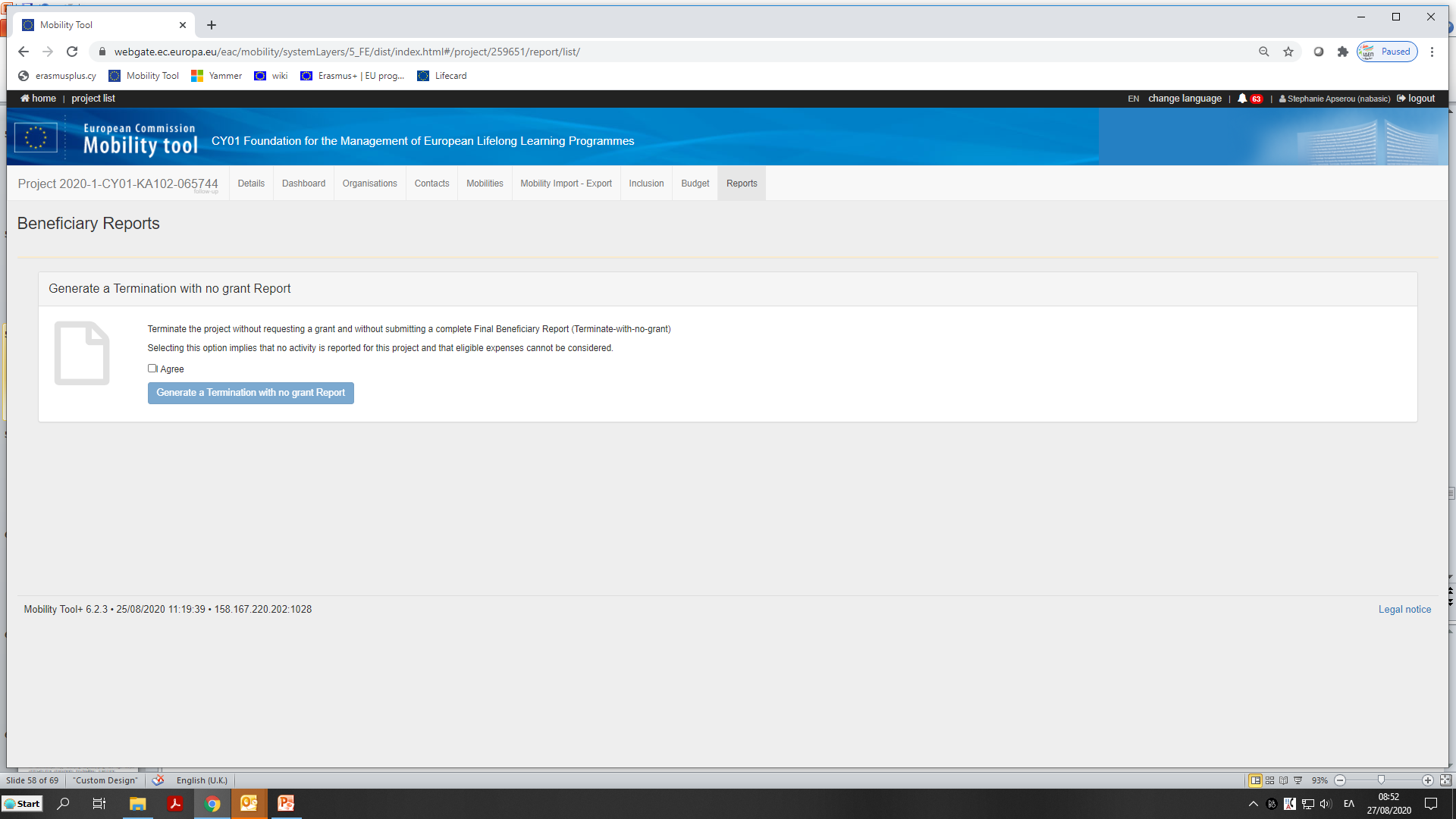 Mobility Tool (7/7)Υποστηρικτικά αρχεία Τελικής Έκθεσης
Declaration of Honour (ΔΕΝ ΕΊΝΑΙ ΤΟ ΙΔΙΟ ΜΕ ΤΗΝ ΑΙΤΗΣΗ)

Ερωτηματολόγιο Συμμετεχόντων: ο σχετικός Σύνδεσμος στέλνεται αυτόματα στην ηλεκτρονική διεύθυνση που έχει δηλωθεί στην καταχωρημένη κινητικότητα . Ο κάθε συμμετέχων συμπληρώνει ηλεκτρονικά το δικό του ερωτηματολόγιο και το υποβάλλει

Πιστοποιητικό παρακολούθησης 

Αποδείξεις κάλυψης οποιασδήποτε ανάγκης εμπίπτει στο κονδύλι που αφορά τις Ειδικές Ανάγκες
Διάδοση Αποτελεσμάτων & ΜΚΔ
Ο δικαιούχος μπορεί να χρησιμοποιήσει το Erasmus+ Projects Results Platform για διάδοση των αποτελεσμάτων του Σχεδίου του (Προαιρετικό)
http://ec.europa.eu/programmes/erasmus-plus/projects/

O δικαιούχος υποχρεούται να γνωστοποιεί την προέλευση της επιχορήγησής του στα πλαίσια του Προγράμματος Erasmus+ στο παραχθέν επικοινωνιακό/προωθητικό υλικό, σε αναφορές, εκδηλώσεις, Μέσα Κοινωνικής Δικτύωσης κλπ.
https://eacea.ec.europa.eu/about-eacea/visual-identity_en
6
 Έλεγχοι
Το ΙΔΕΠ διεξάγει συγκεκριμένο αριθμό ελέγχων σε διάφορα επίπεδα

 Οι δικαιούχοι δίνουν τη συγκατάθεση τους με τη Συμφωνία επιχορήγησης
Είδη Ελέγχων
On-the-spot check during the project implementation:  Διενεργείται κατά τη διάρκεια της υλοποίησης του έργου ώστε η EY να επαληθεύει άμεσα την πραγματοποίηση και την επιλεξιμότητα όλων των δραστηριοτήτων

Risk based checks: Στοχευμένοι έλεγχοι σε περίπτωση ένδειξης κακής/ελλιπούς διαχείρισης

System checks: έλεγχος από το λογιστήριο σε ένα ανοιχτό και ένα κλειστό έργο, σε οργανισμούς που υλοποιούν σχέδια άνω των 60.000 ευρώ

Final report check: Έλεγχος τελικής έκθεσης

Desk check: Έλεγχος υποστηρικτικών αρχείων που διεξάγεται κατά το στάδιο της τελικής έκθεσης ή μετά από την υποβολή της. Ο δικαιούχος πρέπει να υποβάλει δικαιολογητικά για τις κατηγορίες του προϋπολογισμού που θα ζητηθούν από το ΙΔΕΠ
ΜΚΔ του ΙΔΕΠ & Επικοινωνία
Ακολουθείστε μας στο…
Facebook
Twitter 
Instagram
Newsletter (εγγραφή στη λίστα επαφών του ΙΔΕΠ)

Επικοινωνείστε μαζί μας...
Στοιχεία επικοινωνίας προσωπικού ΙΔΕΠ 
http://erasmusplus.cy/prosopiko
Χρήσιμοι Σύνδεσμοι (ιστοσελίδα ΙΔΕΠ)
Διαχείριση Εγκεκριμένων Σχεδίων: 
http://www.erasmusplus.cy/management1

Ηλεκτρονικά Εργαλεία: 
http://www.erasmusplus.cy/Tools

Παρουσιάσεις:
http://www.erasmusplus.cy/default.aspx?articleid=9515
ΔΙΑΠΙΣΤΕΥΣΗ ΕRASMUS
Δυνατότητα για υποβολή αίτησης για απόκτηση Διαπίστευσης Erasmus

Ευκαιρία για υποβολή απλοποιημένων αιτήσεων για όλη τη διάρκεια του νέου Προγράμματος Erasmus (2021-2027)στη ΒΔ1

Οι ενδιαφερόμενοι μπορούν να υποβάλουν αίτηση για εξατομικευμένη Διαπίστευση Erasmus για τον οργανισμό/ίδρυμά τους ή για Διαπίστευση Erasmus συντονιστών κοινοπραξιών κινητικότητας.

Οι οργανισμοί με έγκυρο Χάρτη Κινητικότητας ΕΕΚ μπορούν να μεταφέρουν την Διαπίστευσή τους στο πλαίσιο ειδικής απλής διαδικασίας (ΙΣΧΥΕΙ ΜΟΝΟ ΓΙΑ ΦΕΤΟΣ)

Καταληκτική ημερομηνία: 29 Οκτωβρίου 2020, 12:00 το μεσημέρι, ώρα Βρυξελλών.
Σας ευχαριστούμε για την προσοχή σας!
Ερωτήσεις;